CHÀO MỪNG 
QUÝ THẦY CÔ ĐẾN DỰ GIỜ THĂM LỚP 11A2
GV: TRẦN THỊ NHA
I. KHỞI ĐỘNG
XÁC ĐỊNH TÊN CÁC BIỆN PHÁP TU TỪ TRONG CÁC VD DƯỚI ĐÂY:
So sánh
1. Công cha như núi Thái Sơn
Nghĩa mẹ như nước trong nguồn chảy ra. 
                                  (Ca dao)
Ẩn dụ
2. Uống nước nhớ nguồn
Ăn quả nhớ kẻ trồng cây.
				(Tục ngữ)
Nhân hóa
4. “Heo hút cồn mây súng ngửi trời”
			(Tây Tiến – Quang Dũng)
Phép đối
5. Khi sao phong gấm rủ là
Giờ sao tan tác như hoa giữa đường?
	(Truyện Kiều – Nguyễn Du)
Thực hành tiếng Việt:
BIỆN PHÁP
 TU TỪ ĐỐI
MỤC TIÊU:
+ Nhận biết được các kiểu đối trong văn bản.
+ Phân tích được ý nghĩa của phép tu từ đối trong văn bản.
+ Tạo lập được đoạn văn có sử dụng biện pháp tu từ đối phù hợp với ngữ cảnh.
II. BÀI TẬP 

THỰC HÀNH
Bài 1:  Chỉ ra các cặp câu hoặc vế câu đối nhau trong những câu dưới đây. Phân tích một cặp đối để thấy các từ ngữ và cấu trúc câu trong cặp ấy đối nhau về những mặt nào.
PHIẾU HỌC TẬP SỐ 1:
Bài 1:  Chỉ ra các cặp câu hoặc vế câu đối nhau trong những câu dưới đây. Phân tích một cặp đối để thấy các từ ngữ và cấu trúc câu trong cặp ấy đối nhau về những mặt nào.
II. Luyện tập về phép đối 1. Bài tập 1 (trang 51 SGK)
II. Luyện tập về phép đối 
Bài tập 1 (trang 51 SGK)
a) Vế câu đối nhau: “Bên lở thì đục” – “bên bồi thì trong”. 
b) Cặp câu đối nhau: 
- Lom khom dưới núi, tiều vài chú,
Lác đác bên sông, chợ mấy nhà.
→ Hai câu thơ đối ý với nhau (lom khom dưới núi – lác đác bên sông; tiều vài chú – chợ mấy nhà), cấu trúc đối về mặt nghĩa tương hỗ., bổ sung ý cho nhau.
- Nhớ nước đau lòng, con quốc quốc,
Thương nhà mỏi miệng, cái gia gia. 
	-> + Đối giữa 2 dòng thơ
	+ Về số lượng tiếng 7/7
	+ Về từ loại: Nhớ-Thương (ĐT-ĐT); Nước-Nhà (DT-DT); 	Đau-Mỏi (TT-TT)…
	+ Về thanh điệu: T-B; T-B; B-T…
	+ Về nghĩa: bổ sung ý nghĩa cho nhau
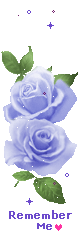 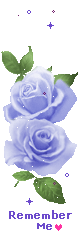 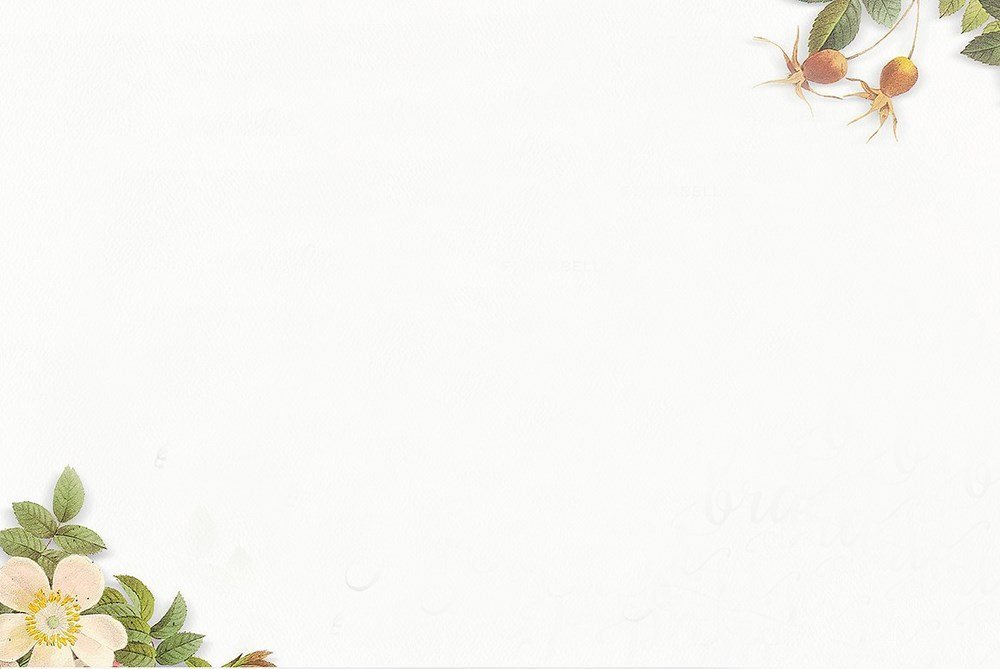 c) Cặp câu đối nhau:
- Sóng biếc theo làn hơi gợn tí,
Lá vàng trước gió khẽ đưa vèo.
→ Hai câu thơ đối ý với nhau (hơi gợn tí – khẽ đưa vèo), cấu trúc đối về mặt nghĩa tương hỗ., bổ sung ý cho nhau.
- Tầng mây lơ lửng, trời xanh ngắt,
Ngõ trúc quanh co, khách vắng teo.
Bài 2: Tìm biện pháp đối trong đoạn thơ dưới đây (Trích Truyện Kiều của Nguyễn Du). Biện pháp đối trong đoạn trích giúp người đọc hình dung về hai chị em Thúy Kiều, Thúy Vân như thế nào?
PHIẾU HỌC TẬP SỐ 2:

Bài 2: Tìm biện pháp đối trong đoạn thơ dưới đây (Trích Truyện Kiều của Nguyễn Du). Biện pháp đối trong đoạn trích giúp người đọc hình dung về hai chị em Thúy Kiều, Thúy Vân như thế nào?
Đối các vế trong câu (tiểu đối):
+ Mai cốt cách, tuyết tinh thần
+ Khuôn trăng đầy đặn, nét ngài nở nang
+ Hoa cười, ngọc thốt
+ Mây thua nước tóc, tuyết nhường màu da

Đối cặp câu (trường đối):
+ Làn thu thủy, nét xuân sơn
+ Hoa ghen thua thắm, liễu hờn kém xanh
- Biện pháp đối trong đoạn trích giúp người đọc hiểu được vẻ đẹp của hai chị em Thúy Kiều, Thúy Vân: đẹp, trong sáng, đẹp một cách toàn diện, lí tưởng hóa, tuyệt đối hóa, duyên dáng, thanh tao, trong trắng, hoàn mĩ cả hình thức lẫn tâm hồn, cả dung nhan và đức hạnh.
Bài 3: Biện pháp đối được vận dụng trong các đoạn văn sau như thế nào? Phân tích tác dụng của biện pháp tu từ đó trong các đoạn văn đã dẫn.
PHIẾU HỌC TẬP SỐ 3:
Bài 3: Biện pháp đối được vận dụng trong các đoạn văn sau như thế nào? Phân tích tác dụng của biện pháp tu từ đó trong các đoạn văn đã dẫn.
Bài tập 3 (trang 51, 52 )- 6 nhóm thảo luận
a. Tác giả đã vận dụng tiểu đối, sử dụng hình ảnh trái ngược Tổ quốc bị xâm lăng – tinh thần ấy lại sôi nổi…
=> tác dụng: khẳng định sức mạnh vô địch của lòng yêu nước giúp nhân dân ta có thể vượt qua mọi khó khăn để chiến thắng mọi kẻ thù đe dọa chủ quyền thiêng liêng của dân tộc.
b. Vận dụng tiểu đối, đối trên 1 câu, 1 dòng với nhau: từng trải mà nhẹ nhàng, kiên định mà duyên dáng, hào hoa mà thanh thoát, sang trọng mà không xa hoa, cởi mở mà không lố bịch, nhố nhăng…
=>Tạo ra sự cân đối hài hòa về mặt âm thanh, đối về nghĩa với nhau, giúp người đọc hiểu được nếp sống thanh lịch, hào hoa của người Hà Nội.
c. Vận dụng tiểu đối, đối trên 1 câu, 1 dòng với nhau: Hội nhập là việc sông kết vào với biển, chứ không phải việc sông tan biến vào trong biển. Chúng ta gắn kết với thế giới chứ không phải chúng ta tan biến vào thế giới.
=> Các từ đối nhau phải trái nghĩa với nhau để gây hiệu quả bổ sung, hoàn chỉnh về nghĩa giúp người đọc hiểu được vai trò của việc hội nhập, làm thế nào để hội nhập mà không bị tan biến vào thế giới.
III. BÀI TẬP TRẮC NGHIỆM
Câu 1: Phép đối là cách _____ từ ngữ, cụm từ và câu ở vị trí ____ nhau, để tạo hiệu quả giống nhau hoặc trái ngược nhau.
A. sắp đặt – đối xứng
B. lựa chọn – cân xứng
C. sắp đặt – cân xứng
D. lựa chọn – đối xứng
III. BÀI TẬP TRẮC NGHIỆM
Câu 2: Biện pháp đối gồm mấy loại:
A. 1
B. 2
C. 3
D. 4
III. BÀI TẬP TRẮC NGHIỆM
Câu 3: Đặc điểm nào không cần thiết phải có trong phép đối?
A. Số tiếng: giống nhau
B. Nghĩa: trái nghĩa, đồng nghĩa hoặc cùng trường nghĩa.
C. Từ loại: cùng từ loại (DT, ĐT, TT, ...)
D. Thanh điệu: đối B – T
III. BÀI TẬP TRẮC NGHIỆM
Câu 4 : Hai dòng thơ dưới có sử dụng phép đối không?
            Còn bạc, còn tiền, còn đệ tử
            Hết cơm, hết rượu, hết ông tôi.
(Bài 77: Thế gian biến đổi - Nguyễn Bỉnh Khiêm)
A. Có
B. Không
IV. TỔNG KẾT
- Đối là biện pháp tu từ trong đó người viết (người nói) xếp đặt những từ ngữ hoặc câu có đặc điểm ngữ âm, ngữ  nghĩa, ngữ pháp tương tự hoặc tương phản ở những vị trí đối xứng trong câu hoặc trong văn bản để gợi ra một nội dung hoàn chỉnh, làm nổi bật một ý nghĩa nhất định.
- Biện pháp đối gồm 2 loại: 
+ Trường đối (bình đối): thường được thực hiện giữa hai dòng thơ hoặc hai câu văn.
+ Tiểu đối: Thực hiện giữa các từ ngữ trong một dòng thơ hoặc một câu văn.
- Biện pháp đối không chỉ được dùng phổ biến trong văn vần (như thơ, phú), văn biền ngẫu (như câu đối, chiếu, cáo, hịch,…) mà còn được dùng trong cả văn xuôi, nhất là văn chính luận.
V. BÀI TẬP VẬN DỤNG
PHIẾU HỌC TẬP SỐ 4:
Viết một đoạn văn (khoảng 6 – 8 dòng) giới thiệu một câu đối Tết mà em đã sưu tầm. Đoạn văn cần giúp người đọc thấy được cái hay của biện pháp đối trong câu đối ấy.
HƯỚNG DẪN HỌC BÀI Ở NHÀ:
1. Ôn lại và nắm chắc kiến thức đã học về biện pháp tu từ đối.
2. Hoàn thành các bài tập.
3. Chuẩn bị bài tiếp theo: Viết bài nghị luận về một tác phẩm nghệ thuật.
THANK YOU!